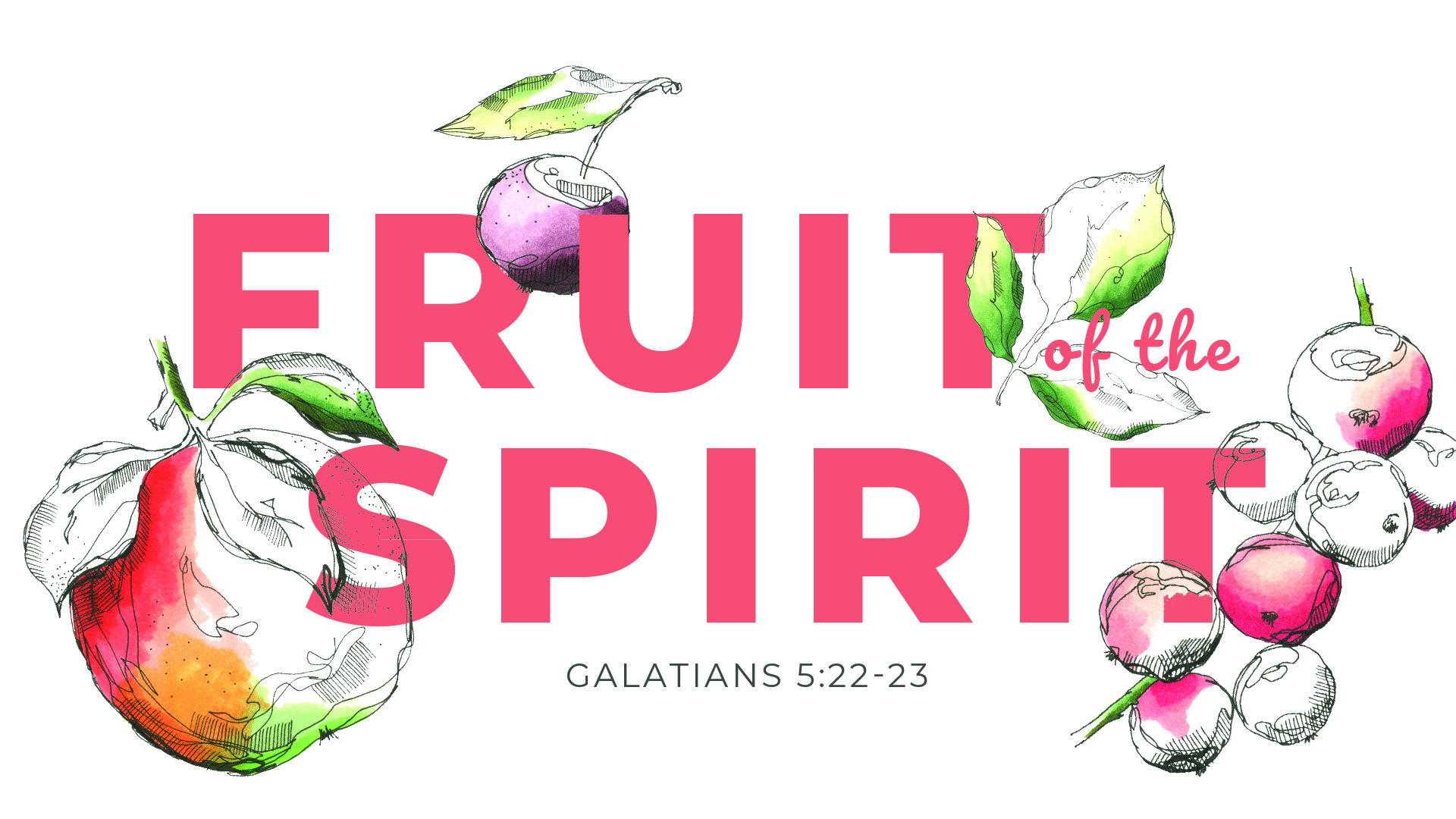 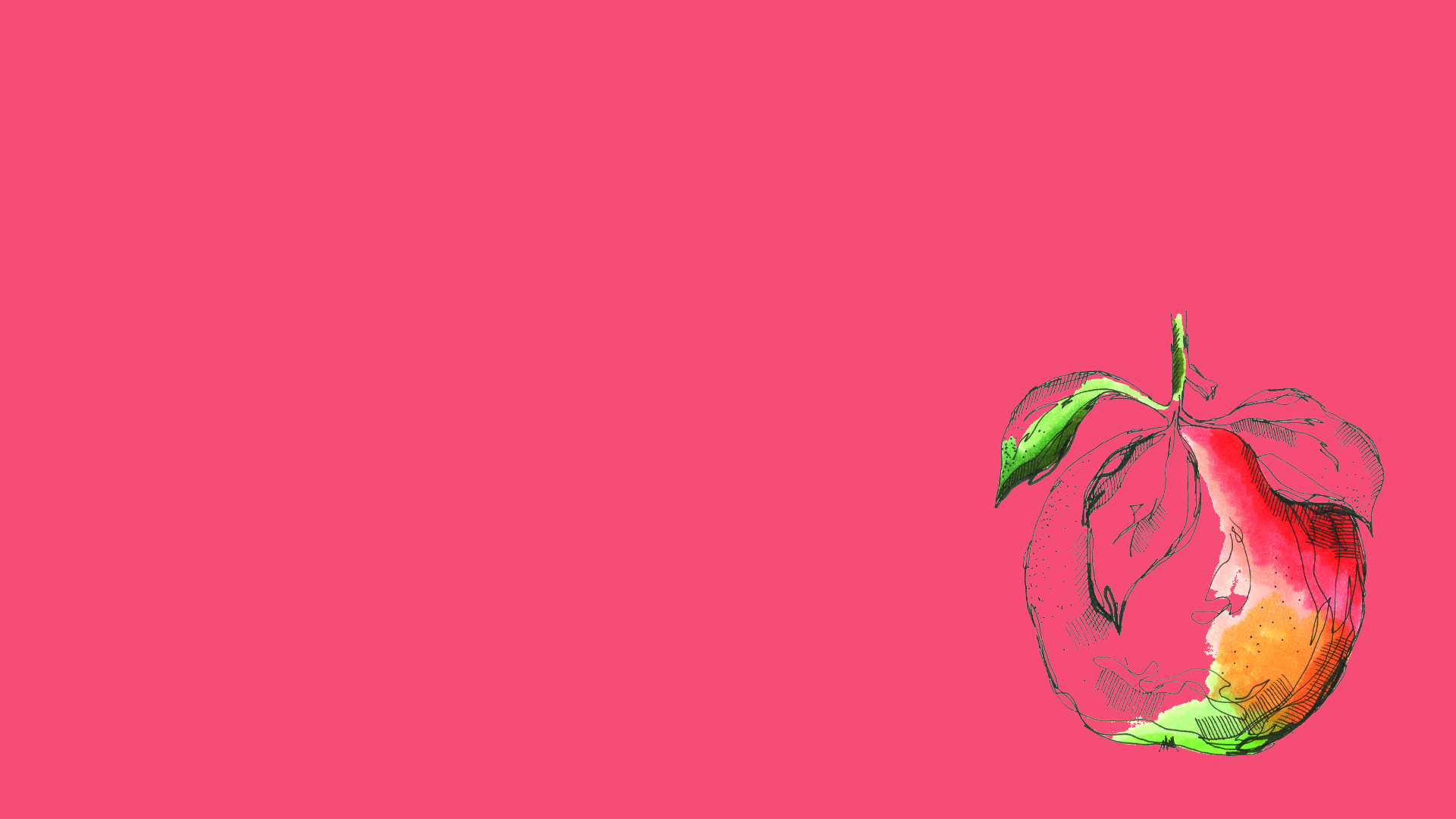 Galatians 5:22-23
Page 975 in the Pew Bible
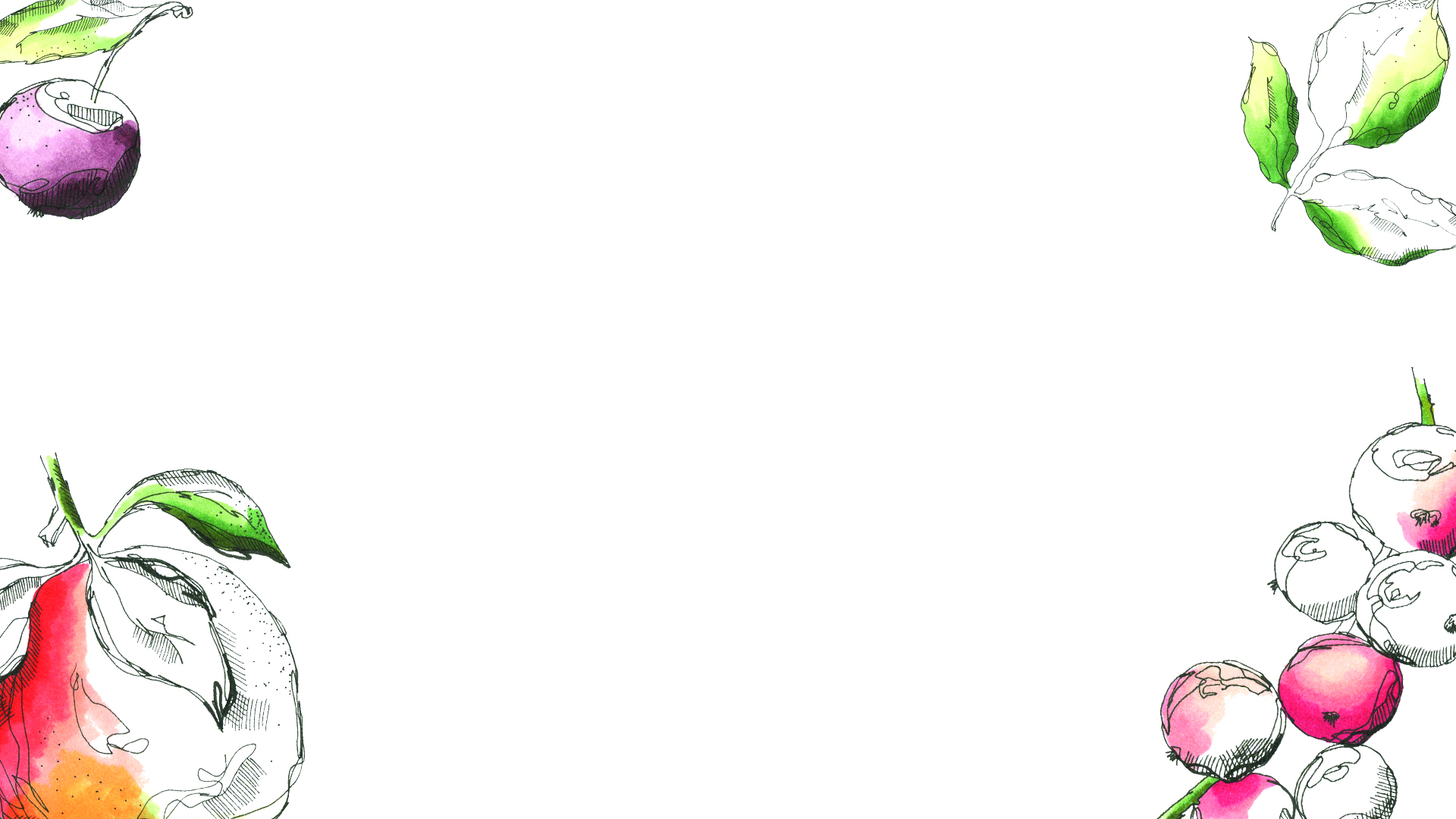 Patience with Ourselves

Spiritual Growth is a Process

It’s a walk, not a leap                         (Rom. 6:4; Gal. 5:16)

Paul was patient in his growth                 (Phil. 3:12)

Trust in God’s grace and keep            moving forward in the faith!
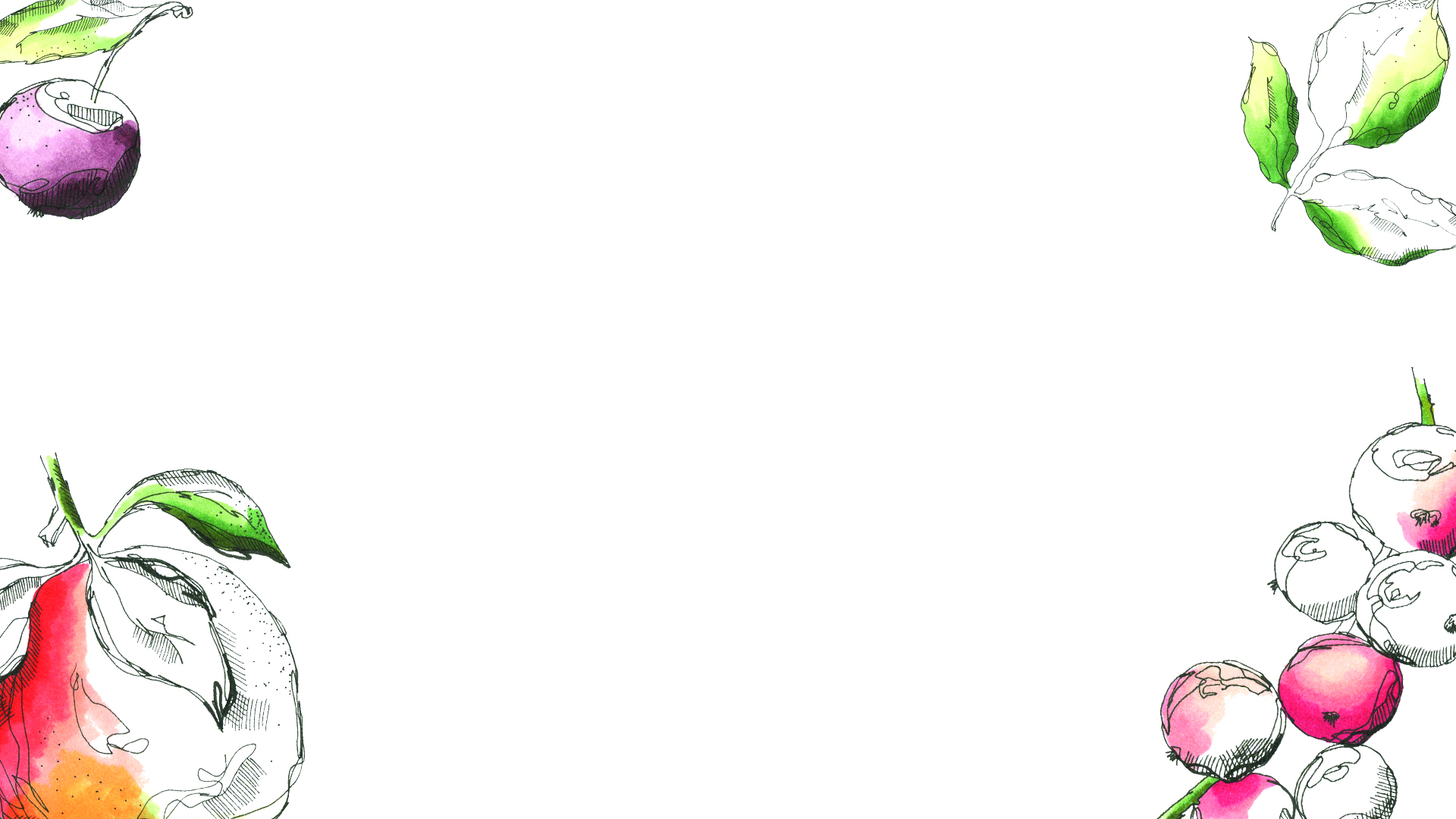 Patience with Each Other

We’ve been made one in Christ        (Col. 3:11-13; Gal. 3:27-28)

Individuals from different backgrounds and circumstances

We all play a valuable role in Christ’s body (1 Cor 12:18-20)

Patience is essential!                           (Eph. 4:2-3; 1 Thess. 5:14)
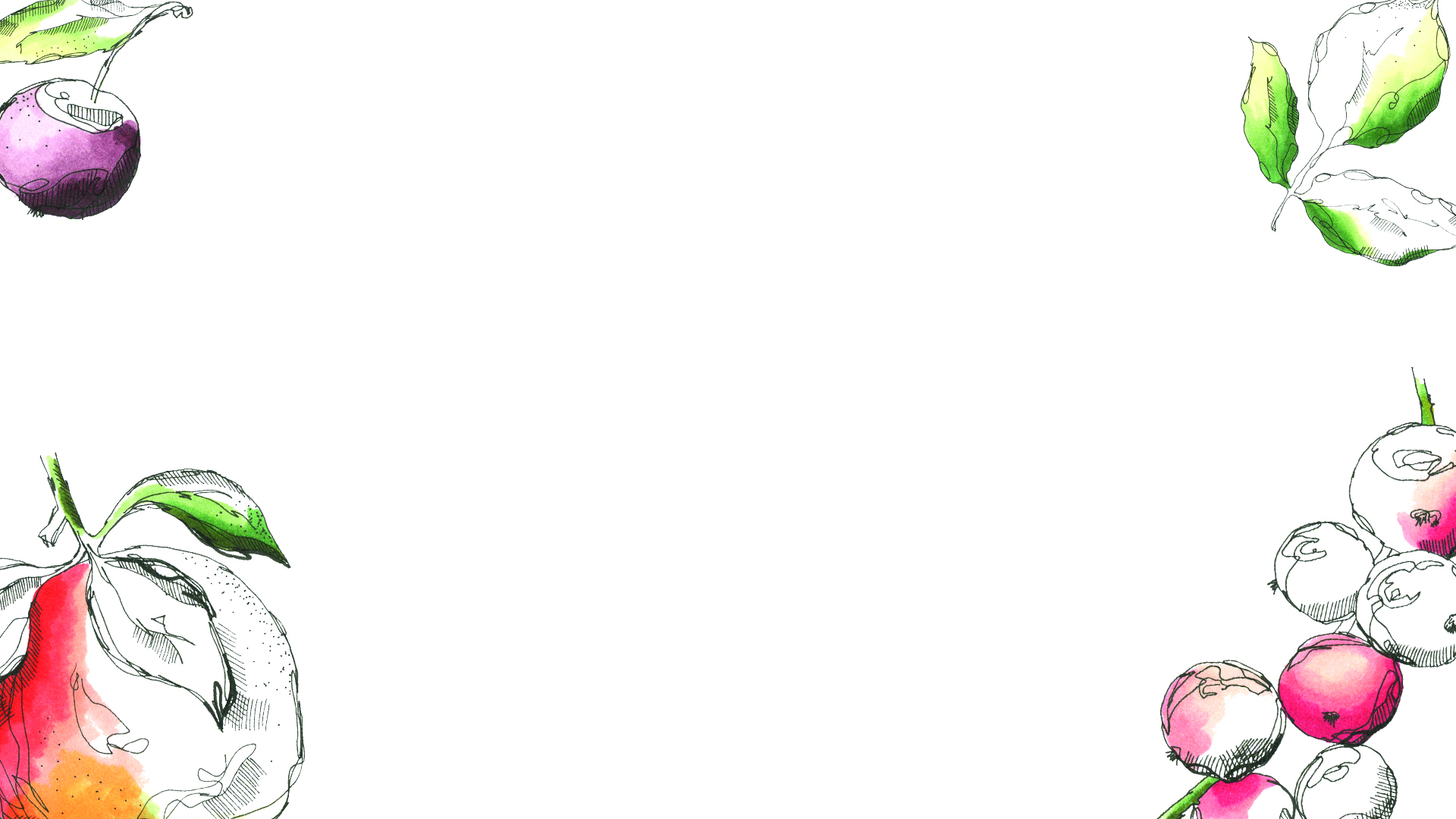 Patience with the World

The world is full of lost souls who need the gospel

Broken lives require a patient demeanor

Some may respond quickly, others not

We plant, God gives the increase                                        (Mk. 4:26-27; 1 Cor. 3:6-8)
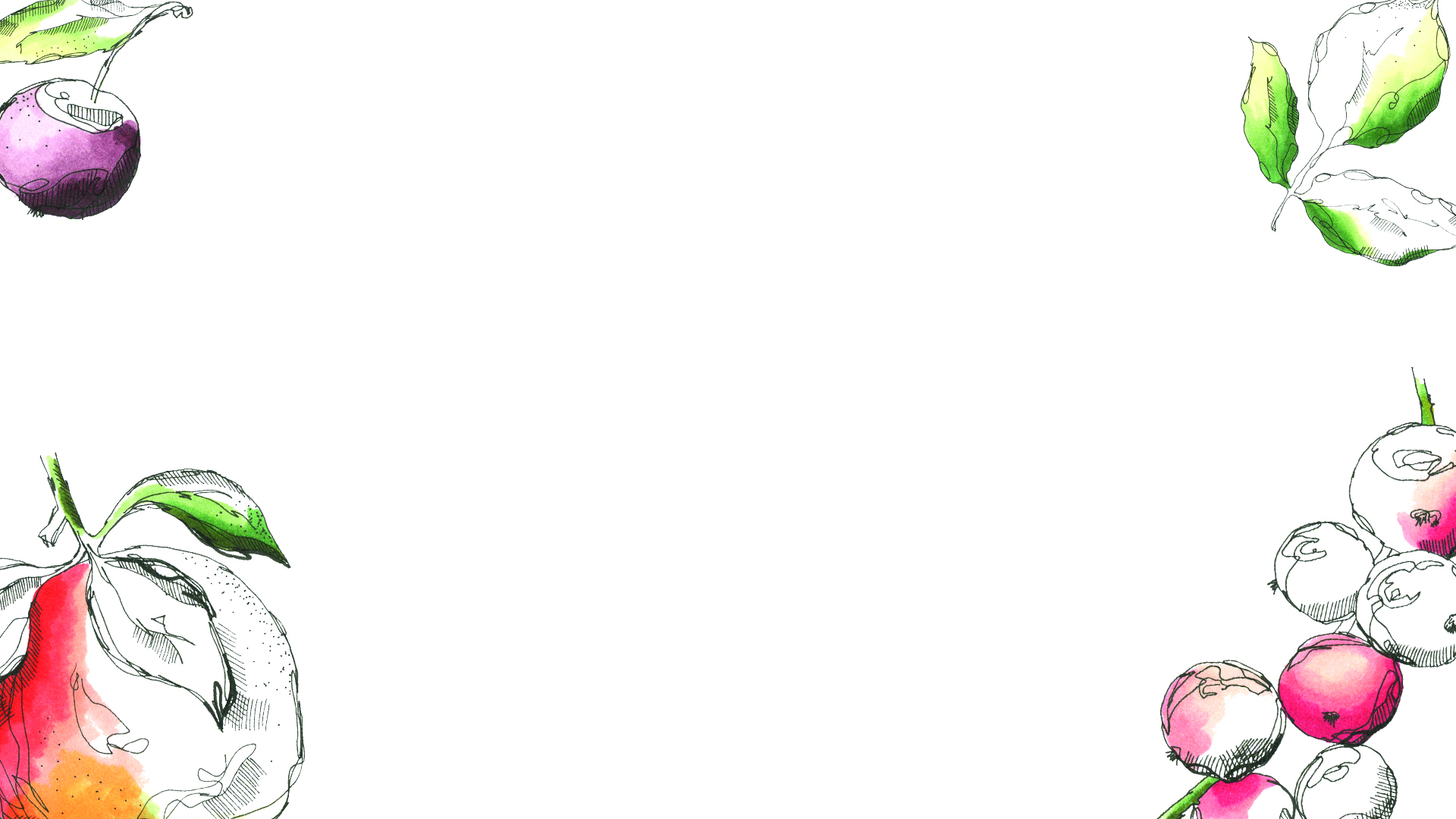 Patience is not apathy!
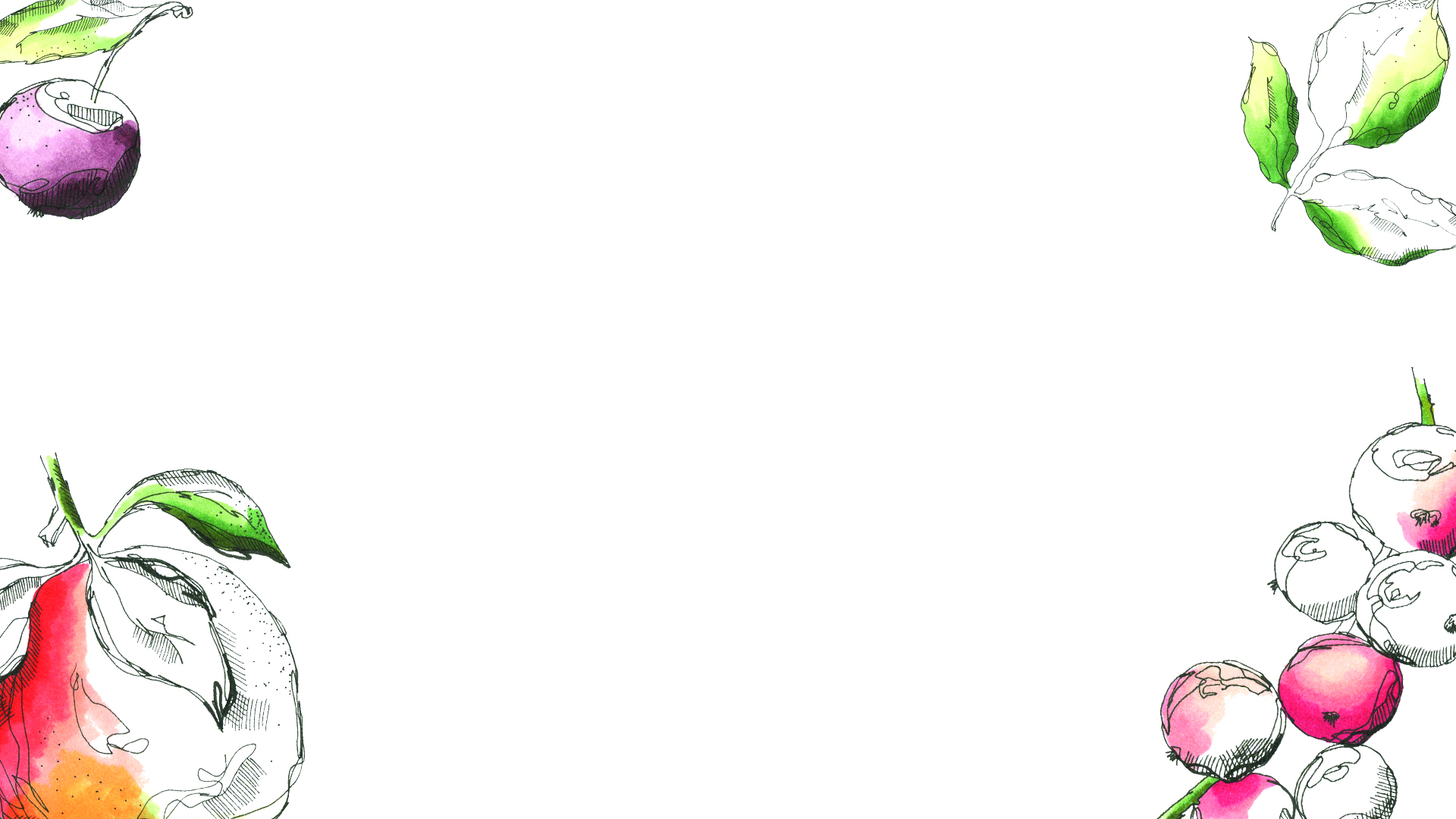 God has been patient with us.
1 Tim. 1:15-16; 2 Pet. 3:9;             Rom. 2:4
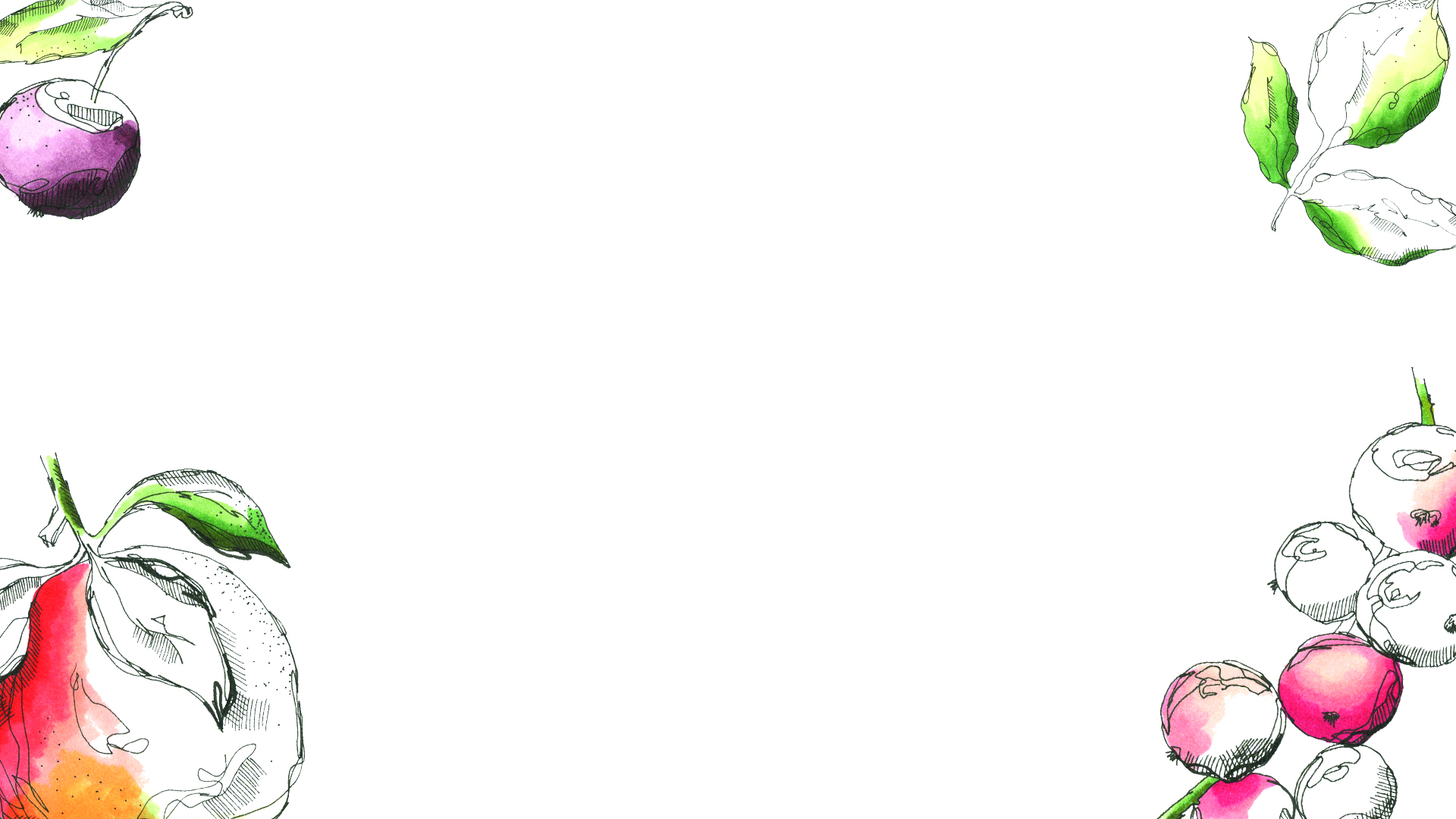 Romans 2:4

Or do you presume on the riches of his kindness and forbearance and patience, not knowing that God's kindness is meant to lead you to repentance?
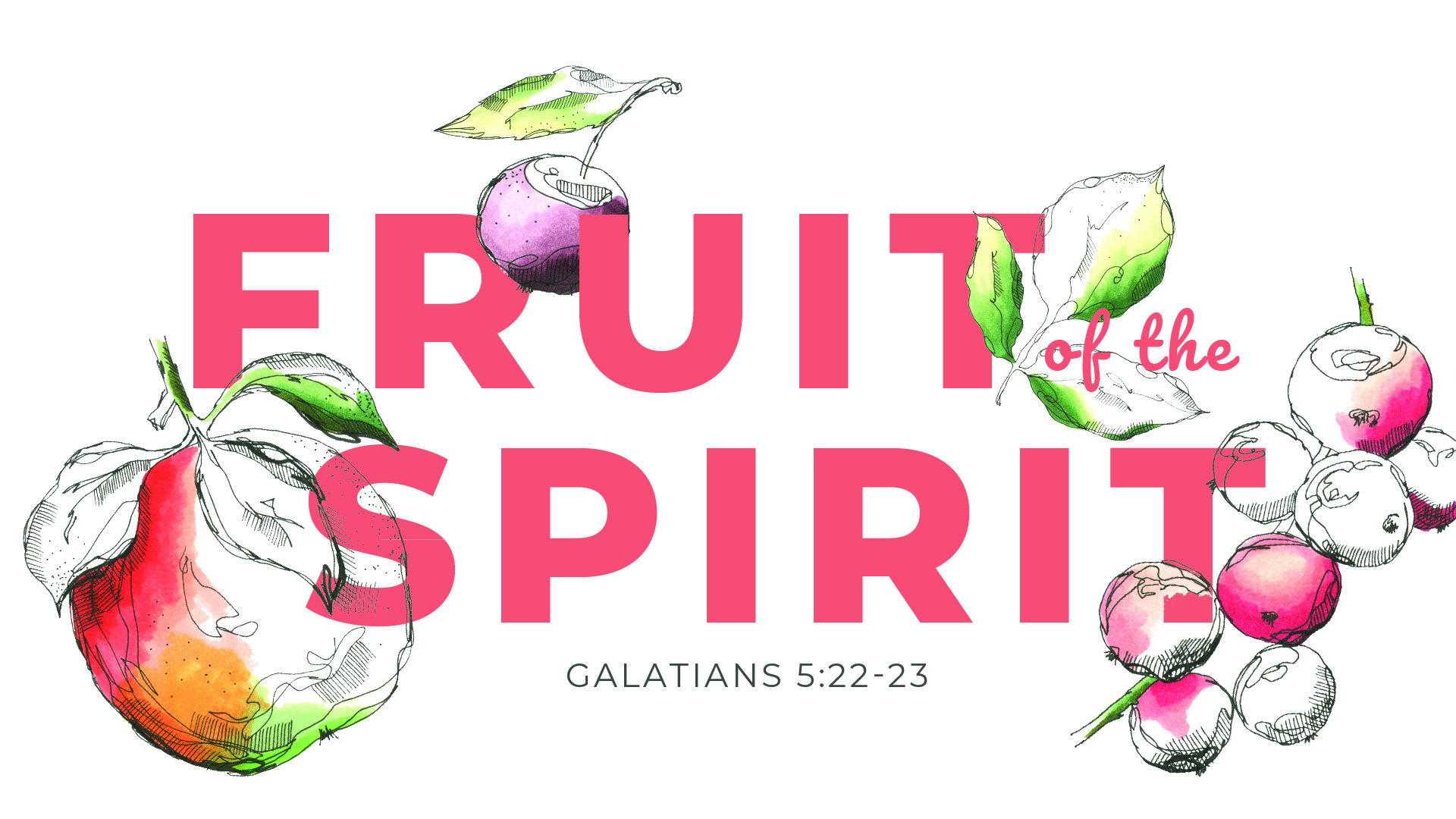